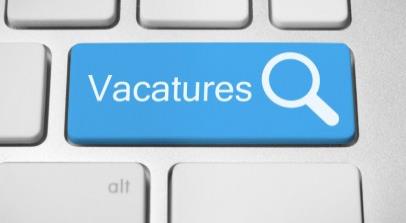 Vacatures HVD
Voor het werk van de HVD is het bestuur dringend op zoek naar vier dames die de HVD willen komen versterken!
Heeft u / heb jij interesse of wil je meer informatie? 
Laat het dan weten aan Teunie Versluis via 06-23307643 of Marjanne Willemse via 06-29098129.
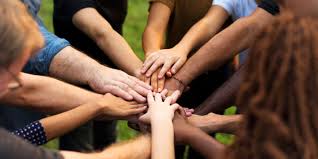